ĀTI loma zaļā kursa mērķu sasniegšanā un sadarbības iespējas ar pašvaldību kapitālsabiedrībām
Dr.oec. Andra Feldmane 
Padomniece uzņēmējdarbības jomā 
Latvijas Pašvaldību savienība
                                    
2022.gada 9.decembrī
Administratīvi teritoriālā reforma
Notiek administratīvo teritoriju robežu grozīšana un sadalīšana un mainās novada pašvaldības institūcijas; 
Administratīvo teritoriju robežu grozīšana vai sadalīšana skar novada pašvaldības mantu (I. Būves, II. Dzīvokļa īpašumi, III. Zemes vienības, IV. Kustamie īpašumi);
Administratīvo teritoriju robežu grozīšana vai sadalīšana skar novada pašvaldības saistības -I. Aizņēmumi, galvojumi un citas ilgtermiņa saistības, II. Eiropas Savienības fondu un citas ārvalstu finanšu palīdzības projekti, III. Īstermiņa saistības.
Pašvaldību plānošanas dokumenti
Attīstības plānošana  Attīstības programma 2022.-2030. gadam (investīciju plānus)
Pašvaldības ilgtspējīgas attīstības stratēģija 2030
Kultūrvēsturisko objektu ilgtermiņa darbības stratēģija
Pašvaldības, novada ainavas unto vērtības (pētījums)
Pašvaldība izveido biznesa vidi un to piedāvā uzņēmējam, t.sk. paredzot arī vēja parka attīstības projektus
Pašvaldība var izmantot pirmspirkuma tiesības zemei, kas dod pamatu to tālāk ieguldīt SPV pamatkapitālā. Vienlaicīgi pastāv iespēja mainīt teritoriju zonējumu un pārvērst ieguldījumus naudā.
Risks tas nedrīkst izvērsties par kāda konkrēta politiķa ģimenes biznesu
Pašvaldības atbalsta iespējas
Iespēja nomāt pašvaldības zemi ar apbūves tiesībām (apbūves gadījumā pastāv pirmpirkuma tiesības zemes iegādei īpašumā);
Nekustamā īpašuma nodokļa atlaides līdz 90% no NĪN apmērā;
Pieejami uzņēmējdarbības konsultantu pakalpojumi, kas palīdz un konsultē uzņēmējus;
Iespēja pieslēgties inženiertīkliem pilsētā un lielākajos ciemos;
Publiskās infrastruktūras uzlabošana un sakārtošana;
Plānotas ES investīcijas ražošanas teritoriju sakārtošanā un uzņēmējdarbības vides radīšanā;
Speciālās ekonomiskās zonas statusa piešķiršanas iespējas, kas dos iespējas saņemt uzņēmuma ienākuma nodokļa un nekustamā īpašuma nodokļa atlaides līdz 80%;
Darbojas tūrisma informācijas centrs, kas palīdz tūrisma uzņēmējiem;
Valsts aicinājums investoriem
LIAA Polaris programma;
Zaļais koridors;
Filmu veidotājiem Rīgā priekšrocības;
Papildus uzņēmējdarbības veicināšanas stimuli - ES programmas, biznesa inkubatoru un valsts finanšu iestāžu aizdevumu programmas, kredīta garantijas, biznesa inkubatorus, riska kapitāls un citi.
Klimata pārmaiņas nav vienīgais mērķis
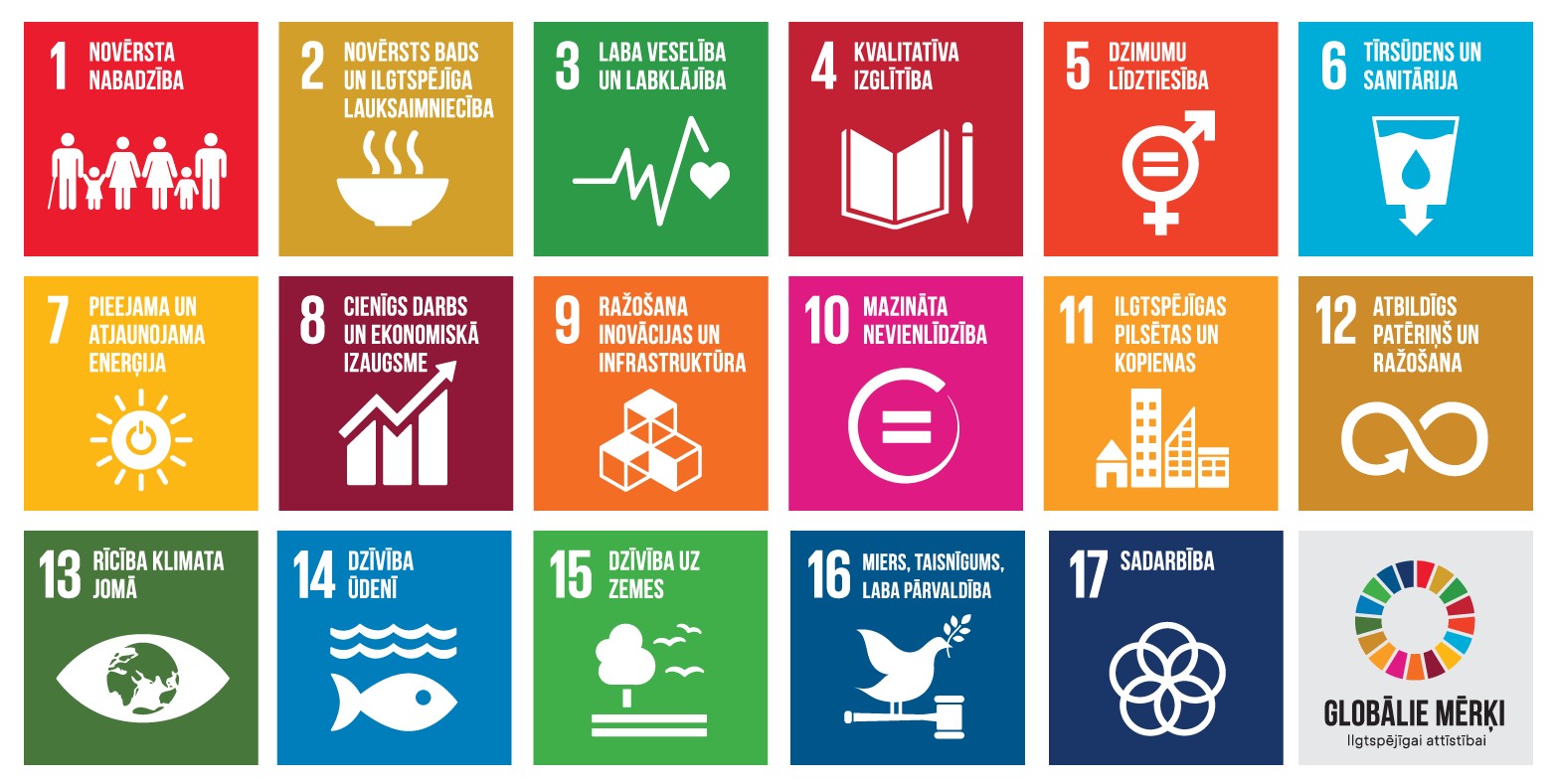 ANO Ilgtspējīgas attīstības mērķi
6
Zaļā terminoloģija
Klimatneitralitāte: stāvoklis, kurā cilvēka darbība rada “nulles” neto ietekmi uz klimata sistēmu.  
Emisiju tirdzniecības sistēma- ETS (uzņēmumu saraksts)  un neETS nozares
zaļā taksonomija – ilgtspējīgu ekonomisko darbību klasifikācijas sistēma ES
ESG (Environment, Social and Governance) kritēriju kopums, kas investoriem ļauj vērtēt uzņēmumus, ņemot vērā to ietekmi uz vidi un veidu, kā uzņēmumu vadība attiecas pret sociālajiem un labas pārvaldības jautājumiem. 
Siltumnīcefekta gāzes (SEG) un CO2 statistika
Galvenās reformu jomas Latvijā
Enerģētika un siltumefektivitāte
Transporta nozare
Lauksaimniecība
Mežsaimniecība
Atkritumu pārstrāde
Identificētie problēmjautājumi, kas nav pašvaldību atbildības jomā
Ģeopolitiskā situācija un robeža ar Krieviju;
Sareģīts būvniecības process;
Augsts iedzīvotāju iesaistes līmenis pie jebkuras būvniecības attīstības ieceres. Būvniecības ieceres sabiedriskā apspriešana; 
Sareģīts inženiekomunikāciju izbūves tehnisko noteikumu iegūšanas process, kur nav saskaņota rīcība ar LG, ST, AST, Komunālsaimniecībai;
Nav automaģistrāles- kravu pārvietošanās ātrums salīdzinājumā ar Lietuvu un Igauniju pārāk lēns;
VARAM nav reģionāli attīstības instrumenti (nacionālas nozīmes investīciju piesaistē)
ATI dominē lētās algas segmentā
LPS identificēta tirgus nepilnība ir kvalificēts darba spēks, kas nav ES līmeņa tirgus nepilnība
Nepieciešama innovatīva un eksportspējīga  ideja
Sabiedrība gaida jaunas labi apmaksātas darba vietas
SPV dibināšanas līgums, ar nosacījumu ka pašvaldības SIA var iziet ārā
Pašvaldība meklē biznesa enģeli
Pašvaldību nefinanšu mērķis – piesaistī zaļās investīcijas un prasmīgu talantīgu darba spēku savā novada
Latvija ceļā uz klimatneitralitāti (kā pašvaldībām piedalīties šajā procesā)
Vēja parku attīstības
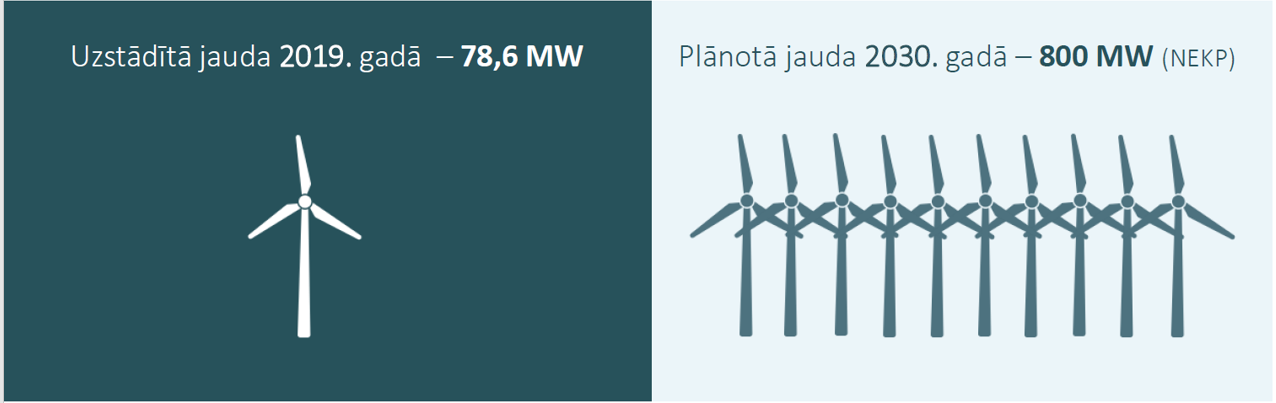 Izpēte process (vidēji 5 gadi)
IVN izstrāde 
Vēja parka atbilstība pašvaldības plānošanas dokumentiem 
Augsprieguma tīkli nosaka mērķa jaudu MW;
Vēja attīstītāja ieguldījums vietējā kopienā;
Piemērojami zeme nomas noteikumi publiskam sektoram
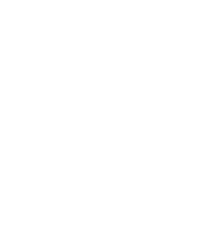 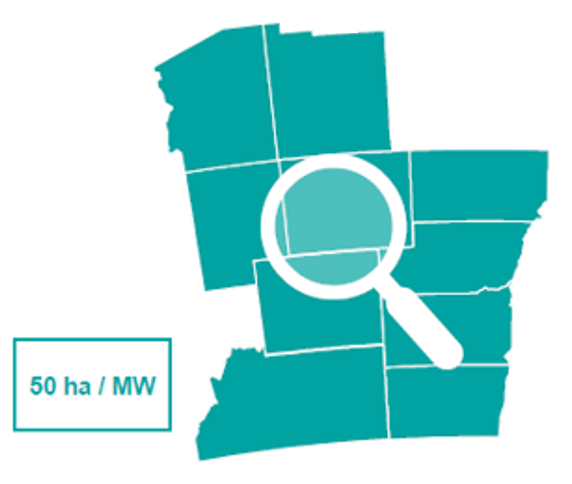 Ģeotehniskā izpēte
IVN process
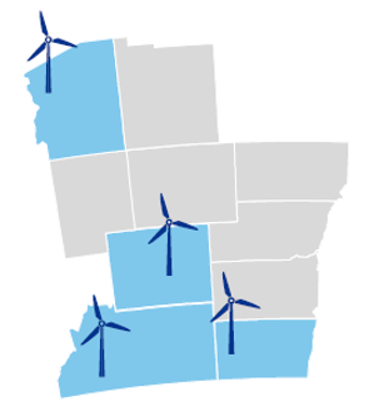 Būvju vietas
 Būvējamā jauda
 Ceļi un meliorācijas plāni
 Inženiertīkli
Teritorijas plānojums/Lokālplānojums
Zv. daļu mērniecība
Projektēšana
Enerģētiskās drošības un neatkarības veicināšanai nepieciešamo atvieglotu energoapgādes būvju būvniecības kārtības likums
“Atvieglojumu” likums pēc būtības regulē aktivitātes vēja enerģijas jomā.
Likums nosaka ka Valsts vides pārraudzībs birojs izanalizē vides aspektus balstoties uz sākotnējo ietekmes uz vidi novērtējumu un dod akceptu
Valsts būviecības birojs izdod tehniskos noteikumus 
Drošības dienests pārbauda investora izcelsmi
Vēja attīstītājs veic finanšu nodrošinājuma maksājumu
EM izstrāde MK noteikumu projektu

Likums neparedz ēdienkartes principu, bet gan visu stadiju obligātu izmantošanu, lai pretendētu uz nacionālo interešu objektu.
Vēja parka attīstītājam, izvēloties piedāvātos likumiskos atvieglojumus, būtiski samazinās iespēja izbūvēt kompaktus vēja parkus ar salīdzinoši mazākām saistītās infrastruktūras izmaksām (elektrolīnijas un pievadceļi).
Izmaiņas normatīvos aktos 2022.gadā
Vadlīnijas vēja elektrostaciju ietekmes uz vidi novērtējumam un rekomendācijas prasībām vēja elektrostaciju būvniecībai;
Vadlīnijas par vēja parku iekļaušanu pašvaldību teritorijas attīstības plānošanas dokumentos – teritorijas plānojumā un ilgtspējīgas attīstības stratēģijā (31.10.2022);
Ar 06.10.2022. Grozījumiem Aizsargjoslu likumā, sākot no 03.11.2022., VES nav nosakāmas aizsargjoslas;
2022. gada 11. augustā stājās spēkā Grozījumi Elektroenerģijas tirgus likumā, kas paredz obligātu maksājumu vietējai sabiedrībai par pašvaldības teritorijā esošu vēja parku. 
EM strādā pie Ministru kabineta noteikumiem kas noteiks maksājuma apmēru, kas vēja parka attīstītājam jāiemaksā vietējās pašvaldības budžetā par katru uzstādīto MW
Plānotie rīcības virzieni enerģētikas sektorā
Lielas jaudas atjaunojamās enerģijas ražošanas projekti – atkrastes vēja enerģijas parka kopprojekts; sauszemes vēja parku attīstība; saules elektroenerģijas ražošanas projekti; atjaunojamās enerģijas veicināšana centralizētajā siltumapgādē
Atjaunojamās enerģijas pašražošana un pašpatēriņš – mikroģenerācija un energokopienas
Atjaunojamās enerģijas pienākums transportā, t.sk. iespēja pienākumu izpildīt realizējot elektroenerģiju un veicot statistiskos darījumus
Vispusēja energoefektivitāte – daudzdzīvokļu ēkas, publiskās ēkas, valsts ēkas, privātmājas, uzņēmējdarbība
Infrastruktūra – esošās infrastruktūras stiprināšana, elektroenerģijas infrastruktūras pielāgošana lielas jaudas uzlādes stacijām, gāzes infrastruktūras pielāgošana biometānam / ūdeņradim